ePIC Electronics & DAQ WG Meeting


Agenda
Introduction
Status of eRD109
HRPPD Update
AOB
11 May 2023		ePIC Electronics & DAQ WG Meeting
1
Introduction
WG meetings will balance presentations with topics from Electronics, DAQ and Streaming Readout.

For the electronics, we will schedule updates from the various eRD109 projects soon. Follow-up meetings of specific interest may also be scheduled with ASIC/design experts, and as needed, to finalize specifications and requirements.

With the recent re-organization, we will also update the list of contacts with the various detector groups, specifically related to readout, and for regular updates from the latest detector implementations.
11 May 2023		ePIC Electronics & DAQ WG Meeting
2
FY23 eRD109 Status
Contract awards have taken longer than expected.
Contract terms and norms are subject to negotiations between JLab’s procurement department and institutions – multiple cycles and very laborious.
Five (5) eRD109 proposals with nine (9) contracts to be awarded.
Some contracts have been awarded recently.
Remaining ones are in the final stages of negotiations.
11 May 2023		ePIC Electronics & DAQ WG Meeting
3
FY24 eRD109
Call for proposals has just been announced.
Continuation and new proposals are due by 7 July 2023.
Reviews and documentation ready by late August 2023.
This will help better align the projects with funds and will allow projects to continue uninterrupted.
11 May 2023		ePIC Electronics & DAQ WG Meeting
4
dRICH/ALCOR update
Recent dRICH meeting on readout.
Photodetector unit shown below, from Roberto Preghenella.
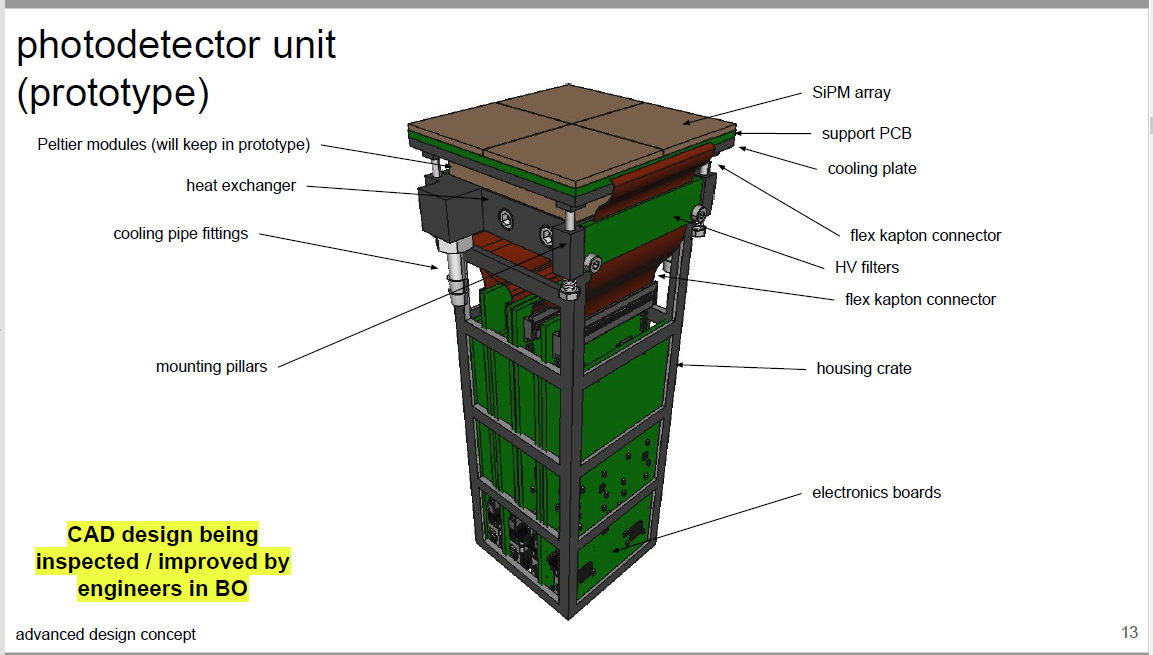 FEBs + RDO - plan
11 May 2023		ePIC Electronics & DAQ WG Meeting
5
dRICH/ALCOR update
ALCOR v2.0 – 12/2022, expected soon.
ALCOR v2.1 – 3/2023, expected this Summer.
Towards ALCOR V3, from Fabio Cossio.
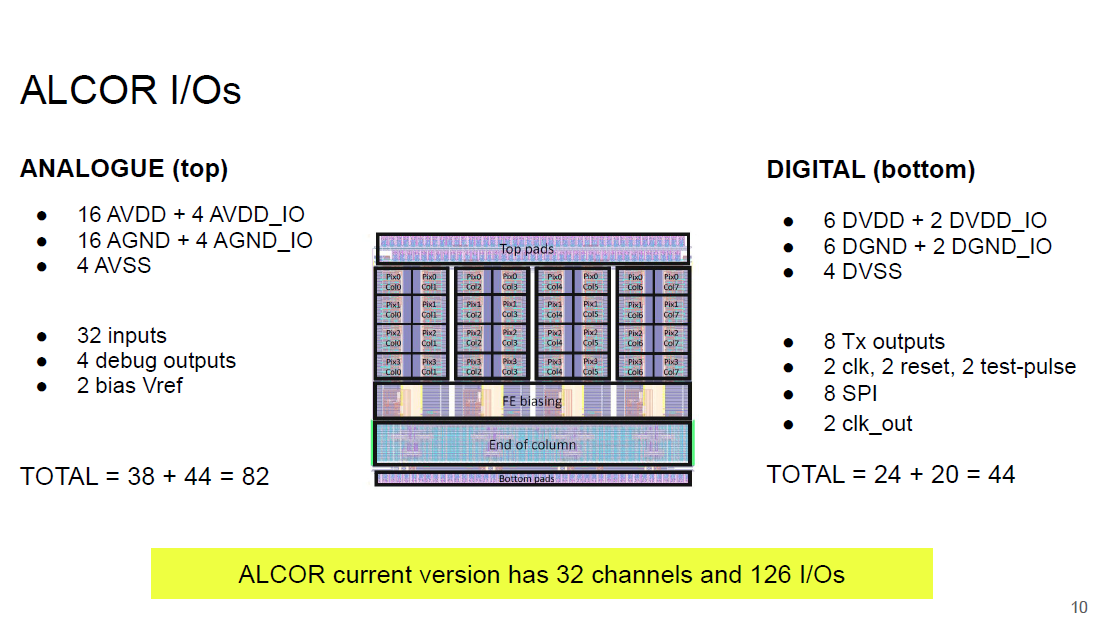 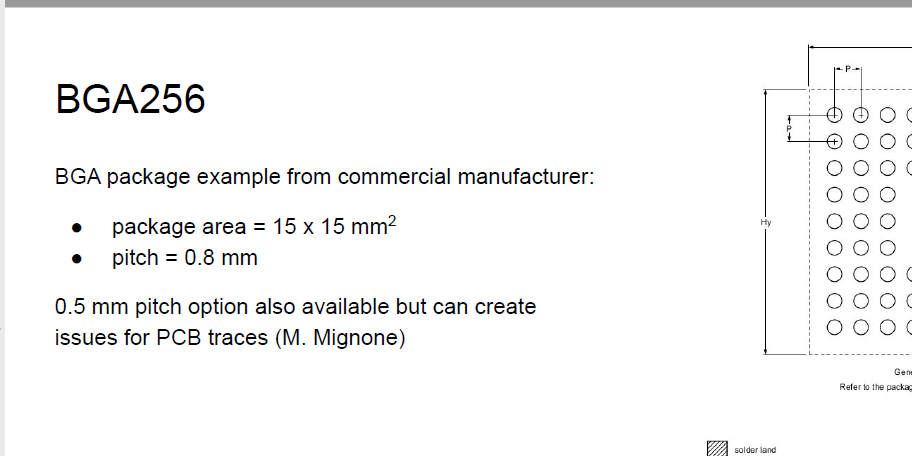 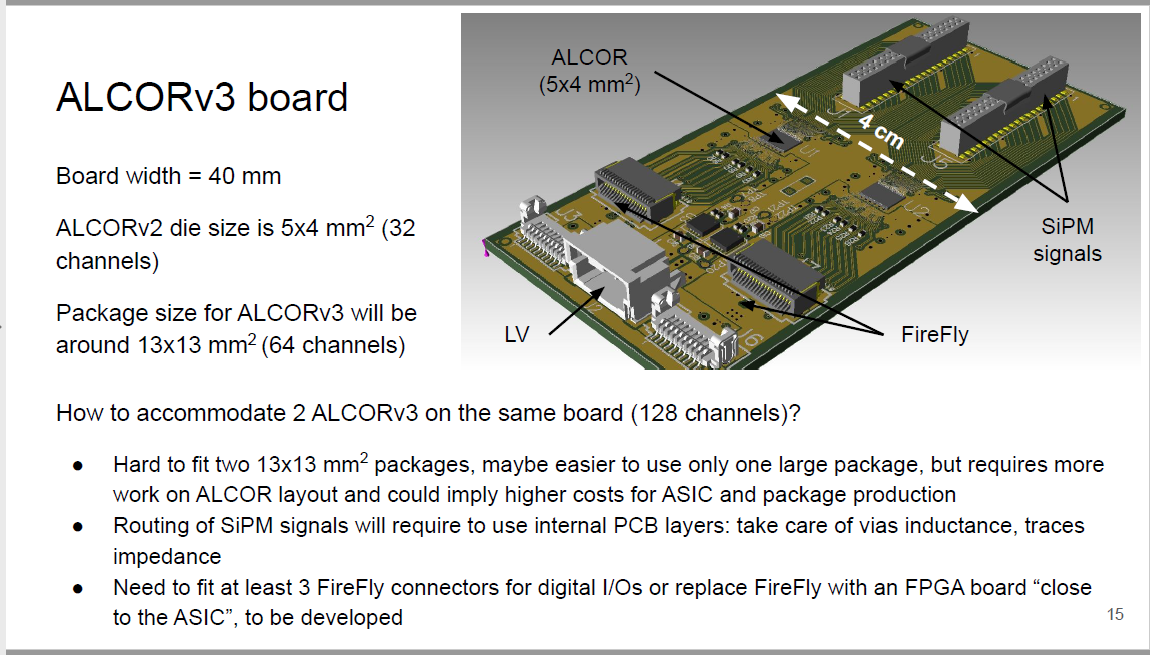 11 May 2023		ePIC Electronics & DAQ WG Meeting
6